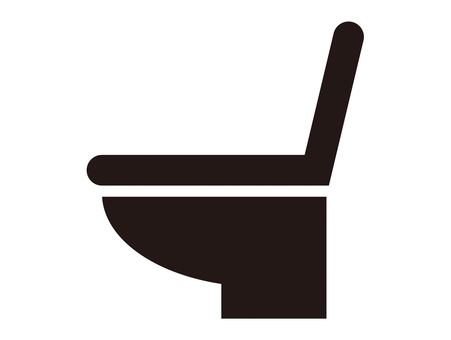 にょう　　　いろ　　　　　　だっすいしょうじょう
尿の色で脱水症状をチェックしましょう！
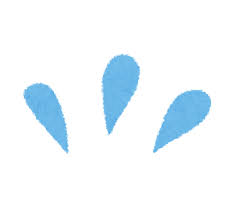 ・・・・・・・・・・・・・・・・・・・・・・・
おしっこチェックシート
トイレに来たら、おしっこの色を見てみよう！
「濃い黄色〜茶色」だったら体に水が足りないということ。
すぐに水を飲んで熱中症を予防しよう！
き　　　　　　　　　　　　　　　　　　　　いろ　　　　み
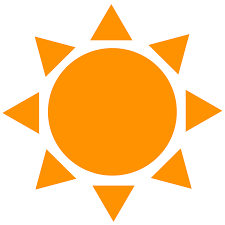 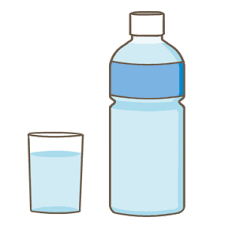 こ　　　　きいろ　　　　ちゃいろ　　　　　　　　　　　からだ　　みず　　　　た
1
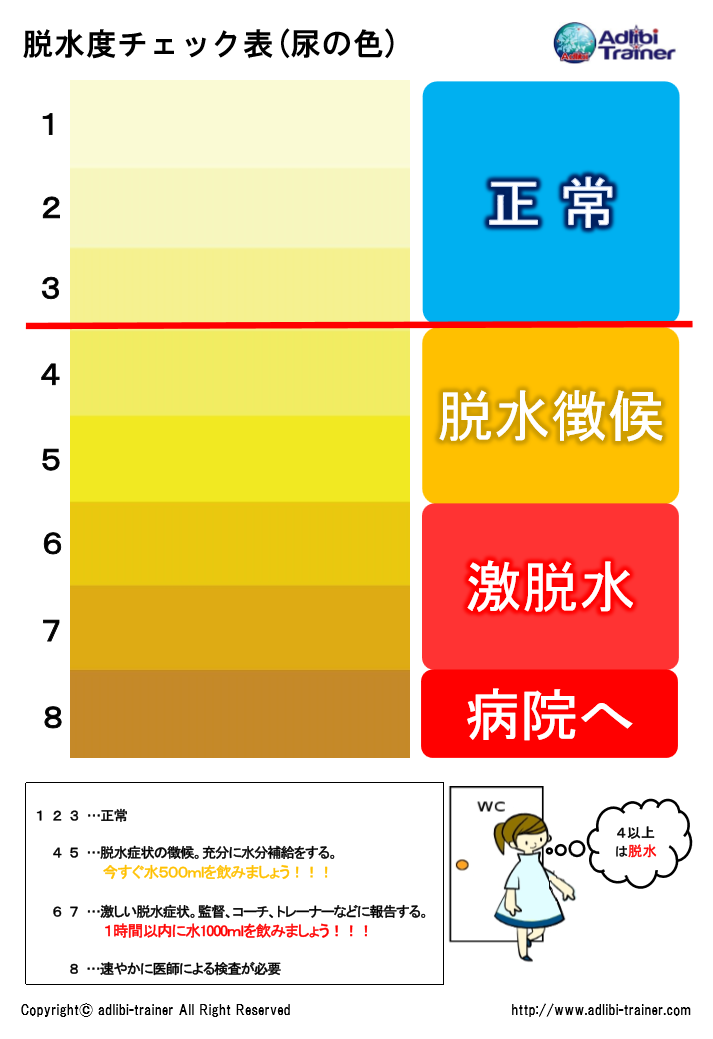 みず　　　　　　　　　の　　　　　ねっちゅうしょう　　　よぼう
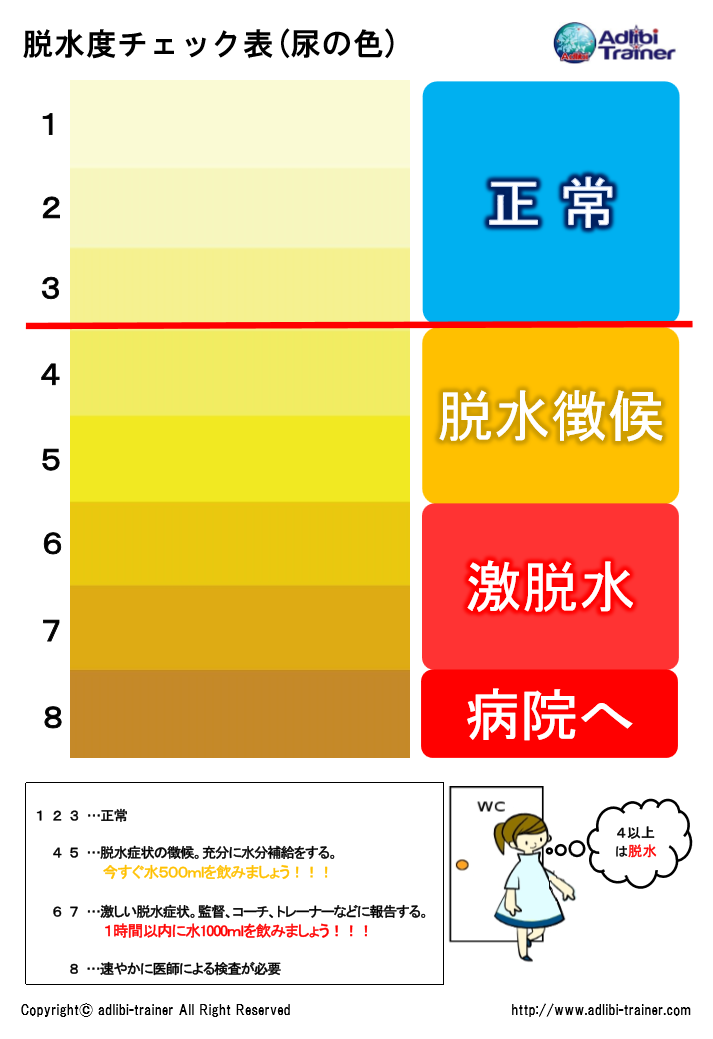 2
正
常
■ おしっこの色が「１〜３」の色の場合 ：しっかり水分補給できてるね！その調子！
いろ　　　　　　　　　　　　　　　いろ　　　ばあい　　　　　　　　　　　　すいぶんほきゅう　　　　　　　　　　　　　　　　ちょうし
3
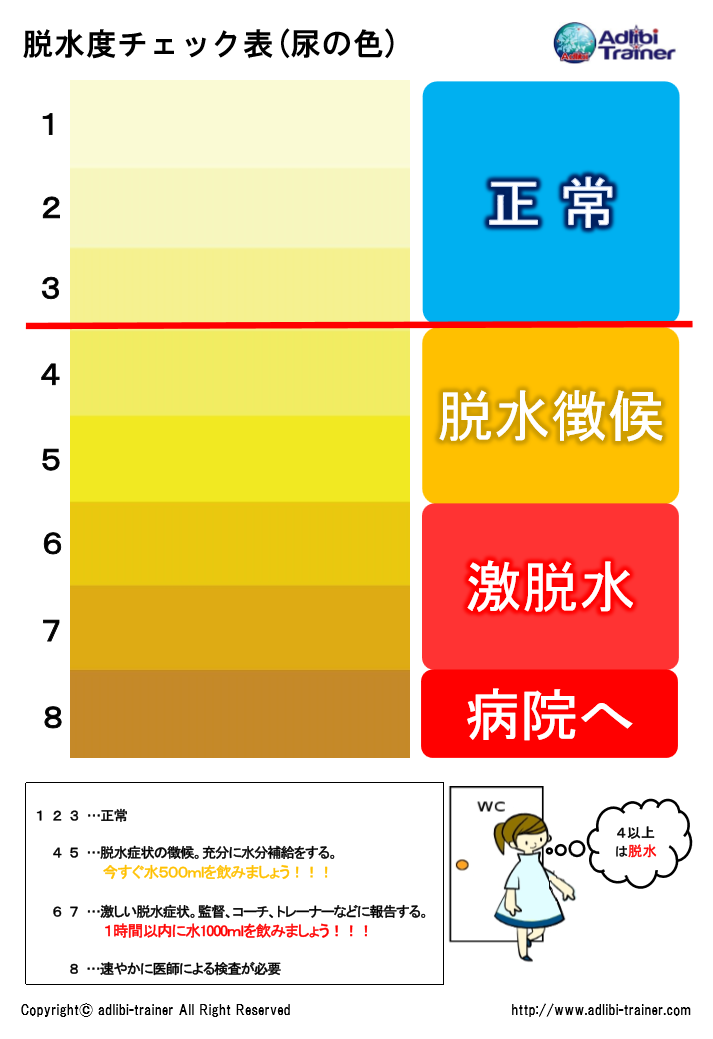 4
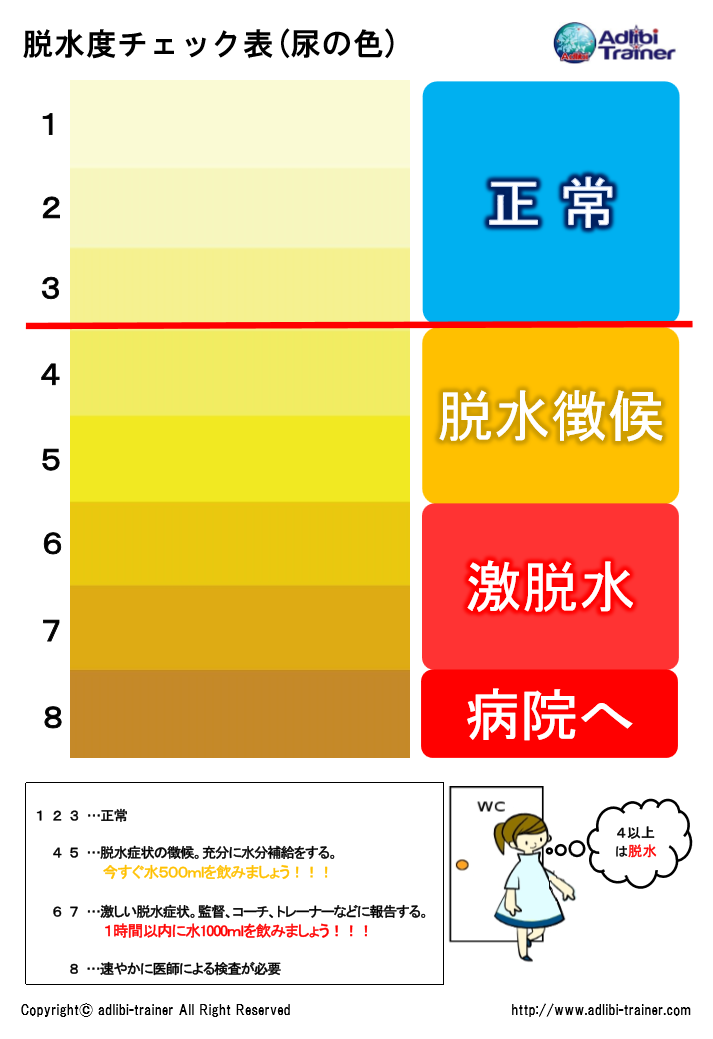 せいじょう
5
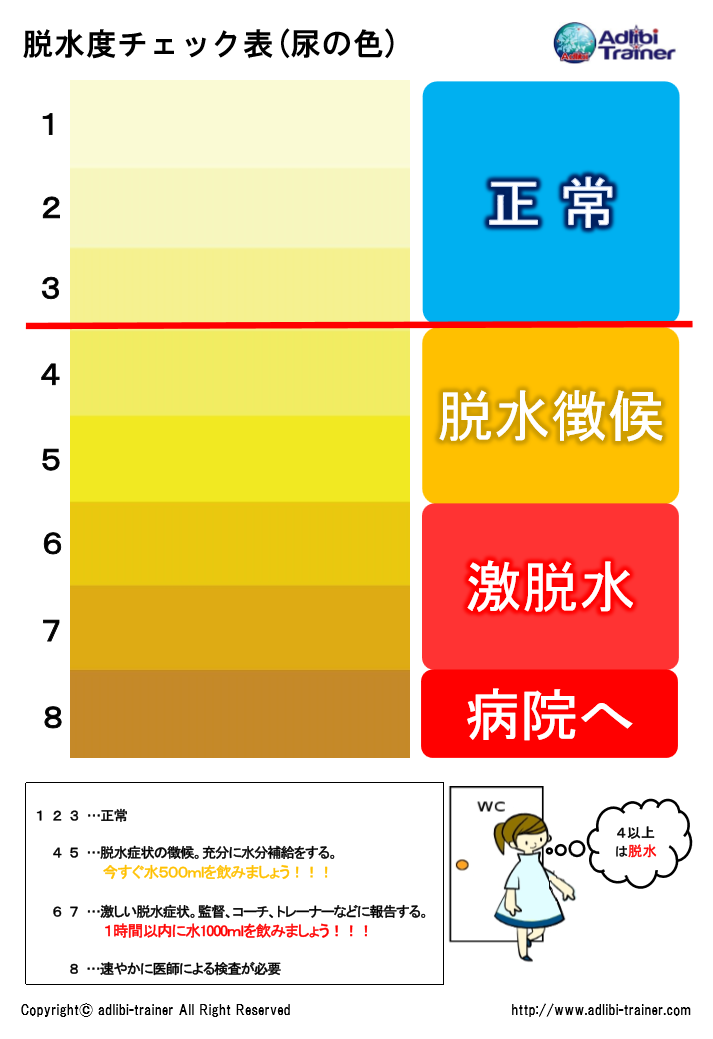 脱
水
6
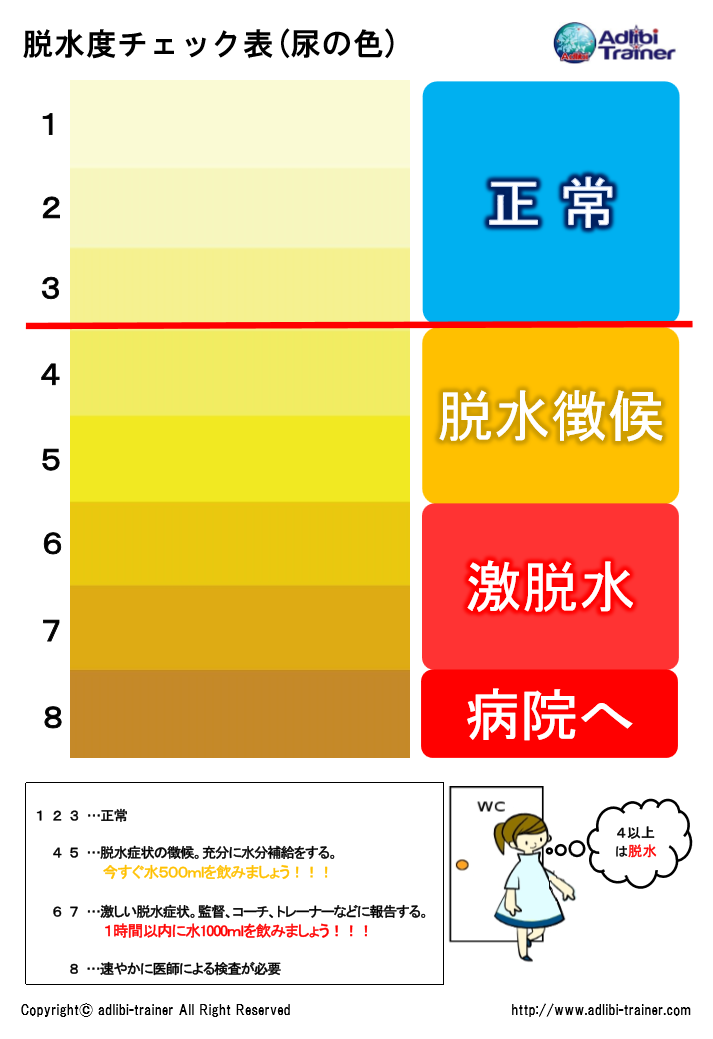 ■ おしっこの色が「４以上」の色の場合：水分補給が足りない！すぐに水を飲もう！
いろ　　　　　　いじょう　　　　いろ　　　ばあい　　　すいぶんほきゅう　　た　　　　　　　　　　　　　　　　　　　　みず　　の
7
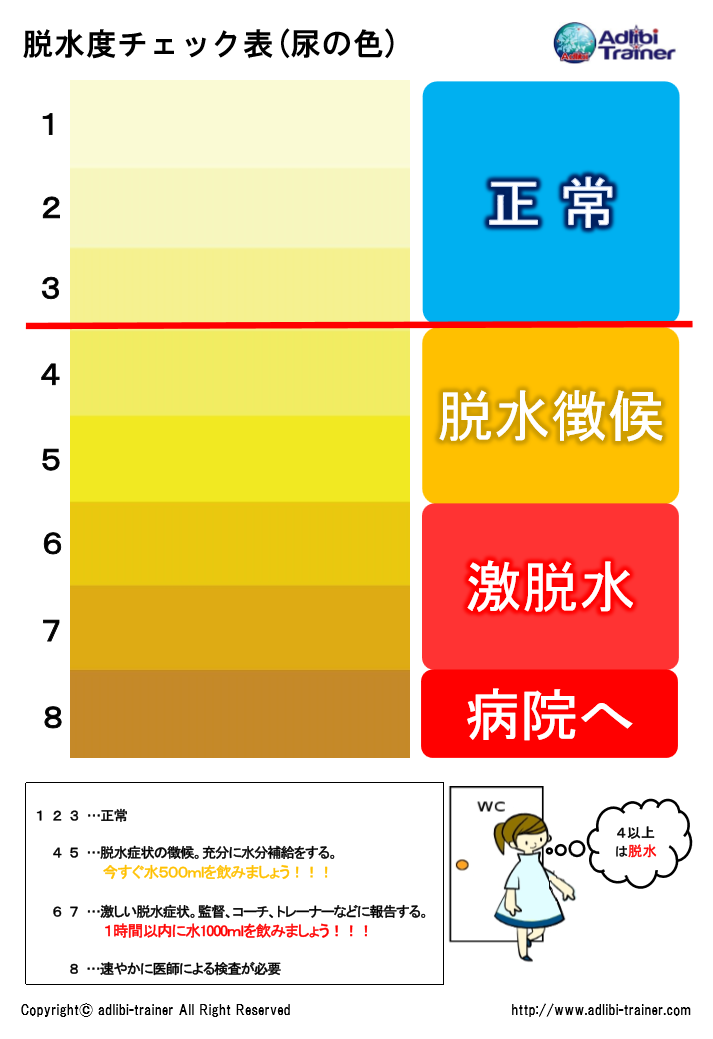 8
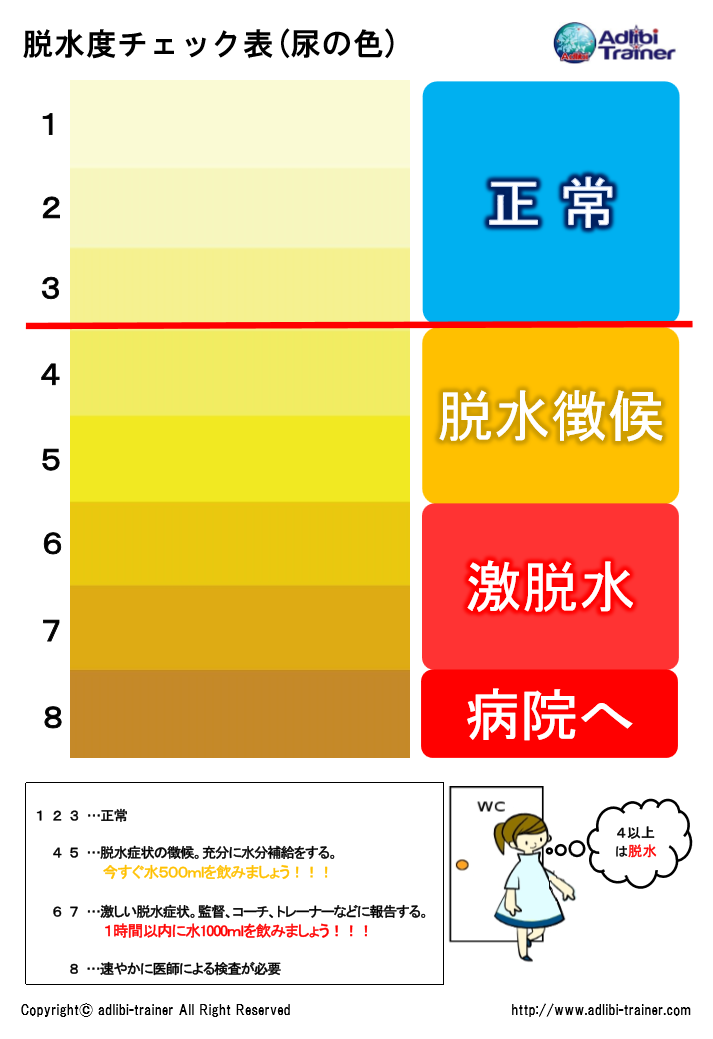 だっすい